Principes du financement actuel des hôpitaux
17 février 2024
Annick Poncé
Quelques chiffres
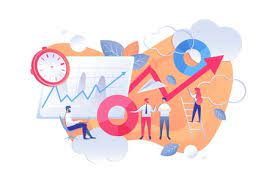 HOPITAUX
ZIEKENHUIZEN
LITS
BEDDEN
Données utilisées dans le calcul du BMF du 1er juillet 2023
Gegevens gebruikt voor de berekening van BFM van 1 juli 2023
162
ADMISSIONS ‘Grande Porte’
OPNAMES
GENERAUX
ALGEMENE
2.280.825
PSYCHIATRIQUES
PSYCHIATRISCHE
51.997
Données BMF du 1er juillet 2023
Gegevens BFM van 1 juli 2023
Données FINHOSTA 2021 
FINHOSTA gegevens 2021
Approches du financement
Les coûts
Les recettes
Les sources de financement 
Quels mécanismes ?
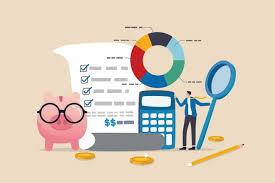 BILAN & CHIFFRE D’AFFAIRES 	[Millions €]		
BALANS & OMZET		[Miljoen €]
Données FINHOSTA
FINHOSTA gegevens
*Onvolledige gegevens: 10 ziekenhuizen werden niet meegerekend wegens ontbreken van de gegevens.
*Données incomplètes : 10 hôpitaux n'ont pas été inclus en raison de données manquantes
6
Coûts
Coûts de structures (bâtiments)
Coûts de matériel médical et non médical
Coûts de personnel
Coûts de fonctionnement
Coûts liés aux obligations légales
Coûts spécifiques liés à certaines missions (enseignement, …)
Innovations
….
ETP par année par région 	[en milliers]
VTE per jaar per regio 		[in duizendtallen]
WALLONIE



VLAANDEREN



BRUXELLES
BRUSSEL
Données FINHOSTA
FINHOSTA gegevens
*Onvolledige gegevens: 12 ziekenhuizen werden niet meegerekend wegens ontbreken van de gegevens.
*Données incomplètes : 12 hôpitaux n'ont pas été inclus en raison de données manquantes
8
Recettes
Les principales sources de financement des hôpitaux sont 
le budget des moyens financiers (BMF) 
les rétrocessions d’honoraires des médecins, des dentistes et de certaines catégories de personnel soignant et paramédical 
les forfaits INAMI 
les produits pharmaceutiques et assimilés 
les suppléments de chambre 
produits accessoires
RESULTATENREKENING NA VERDELING [M€]
– JAAR 2021, alle ziekenhuizen
TOTALE OMZET
23.887,52 M€
FINHOSTA gegevens 2021
COMPTE DE RESULTAT APRES REPARTITION [M€]
– ANNEE 2021, tous les hôpitaux
CHIFFRE D’AFFAIRES TOTAL
23.887,52 M€
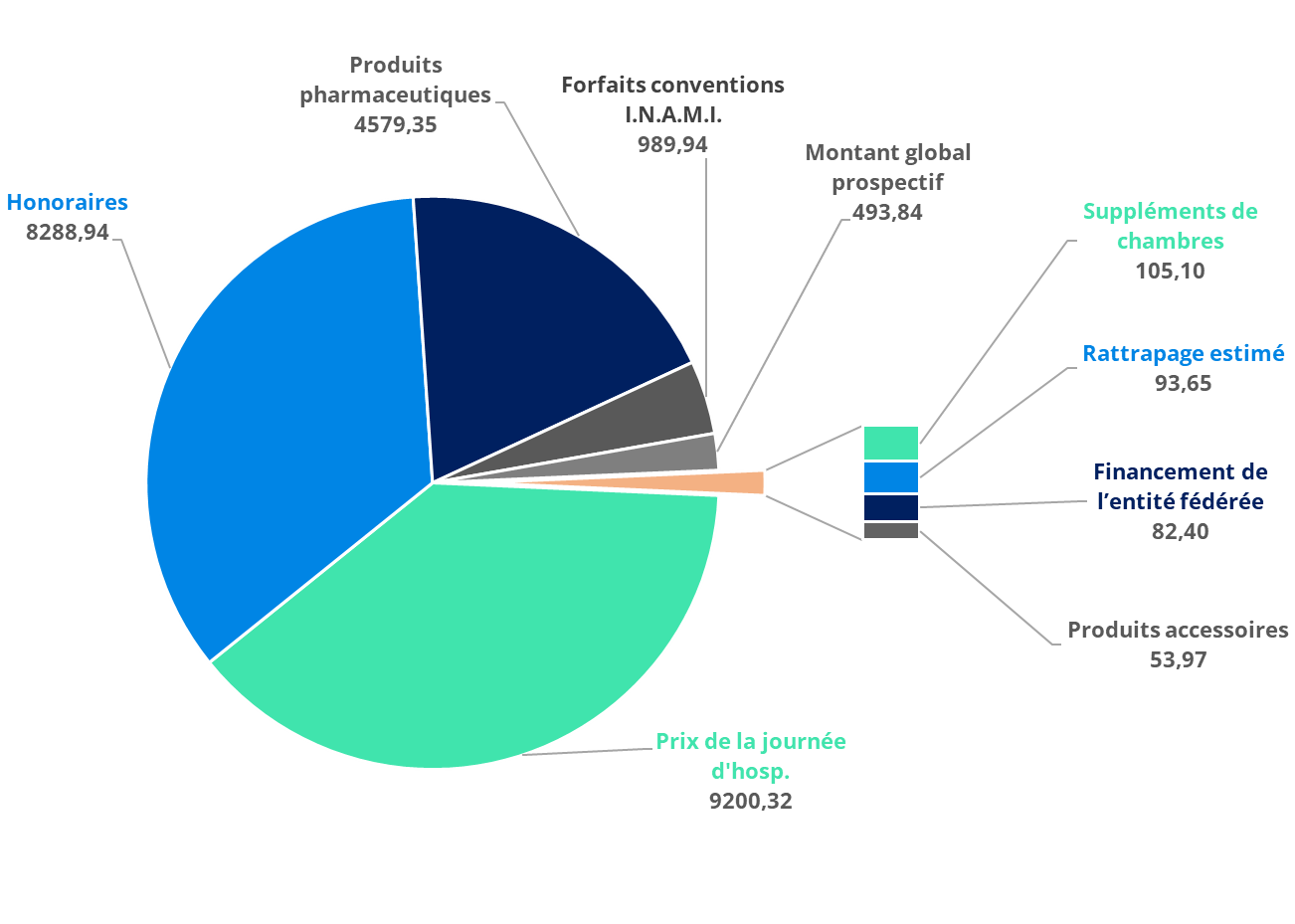 Données FINHOSTA 2021
11
Les sources de financement
Qui paie ?

- L’Etat Fédéral
- L’ INAMI
- Les Régions et les Communautés
- Les prestataires
- Les patients
- Autres Tiers (Fondation, …)
Les Honoraires
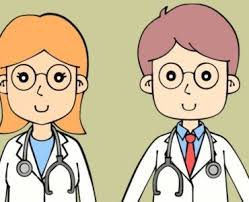 13
Honoraires
Honoraires forfaitaires dans les hôpitaux
=> Biologie clinique
=> imagerie médicale

Certaines prestations de santé ne sont pas reprises dans la nomenclature mais ont reçu un pseudocode de la nomenclature. C’est le cas pour quelques honoraires forfaitaires en milieu hospitalier. La valeur (montant à facturer) de cette prestation est différente selon l’hôpital concerné.

Système de financement des soins à basse variabilité (introduit en 2019)  permet de financer les soins qui varient peu d'un patient à l'autre, en fixant les mêmes montants dans tous les hôpitaux concernés.
14
Perception - facturation- rétrocession
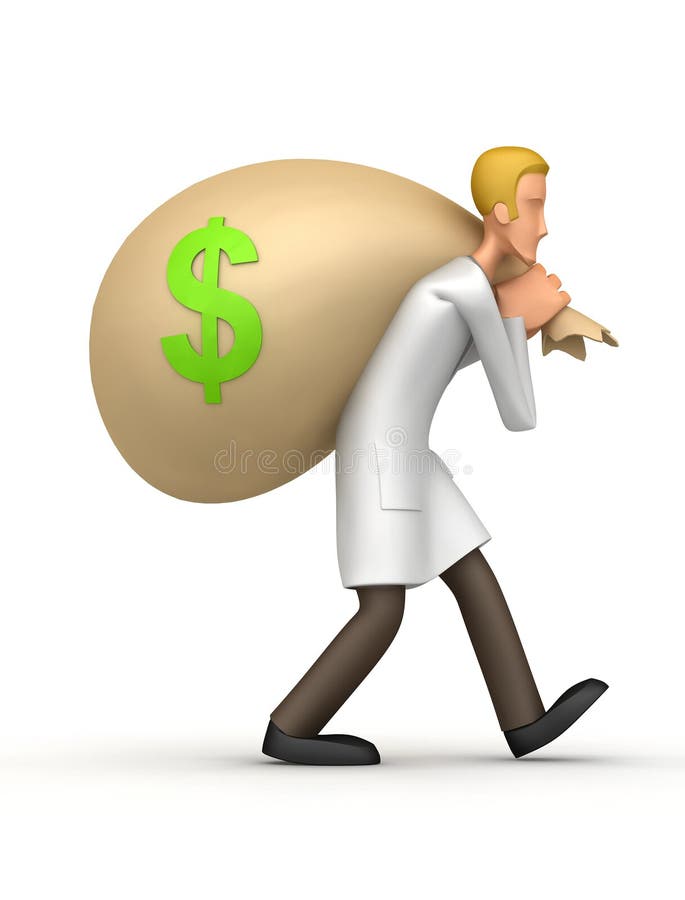 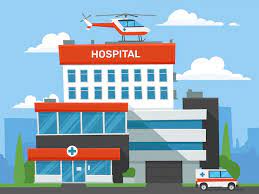 Le BMF (Budget des Moyens Financiers)
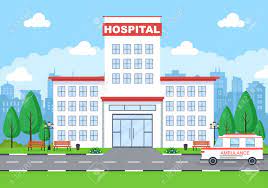 16
Budget Global et Budget des Moyens Financiers
Le financement d’un hôpital via le budget des moyens financiers provient de la répartition individuelle du budget global des hôpitaux entre tous les hôpitaux[. 

En janvier 2024, ce budget global a été fixé à un montant maximum de à 11.735.399.368 euros.

Le BMF a augmenté de 34 %, passant de 7,4 milliards € en 2019 à 9,9 milliards € en 2023.
Evolution du Budget Global de 2019 à 2024 [en milliards €]
18
Que couvre le BMF ?
Référence : Loi sur les Hôpitaux

Définition de l’hôpital
Article 95 de la loi de 2008 sur les hôpitaux 
Articles 102 : ce qui n’est pas couvert
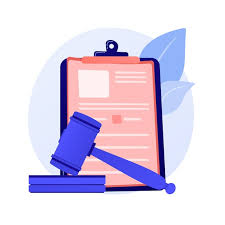 19
Comment est réparti le Budget Global ?
Modalités légales :
Arrêté royal modifiant l’arrêté royal du 25 avril 2002 relatif à la fixation et à la liquidation du budget des moyens financiers des hôpitaux 

Données :
- FINHOSTA
- RHM 
- INAMI
- ONSS
- Organismes Assureurs
- …
Le BMF  … assez simple …
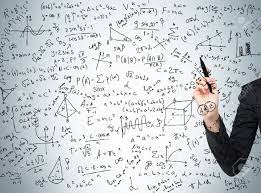 21
Principes du financement par le BMF
le financement du fonctionnement des hôpitaux s'inscrit dans les limites d'une enveloppe nationale. Le budget étant « fermé », tout euro donné en plus à un hôpital doit se compenser par un euro en moins sur les autres ; 
chaque hôpital dispose d'une enveloppe budgétaire annuelle appelée « budget des moyens financiers » : il couvre de manière forfaitaire les frais résultants du séjour en chambre commune et de la dispensation des soins aux patients de l’hôpital, en ce compris les patients en hospitalisation de jour ;
le gestionnaire connaît les moyens financiers sur lesquels il pourra compter.  L’exercice budgétaire va d’un 1er juillet à un 30 juin. En cours d’exercice, le budget ne peut être revu qu’au 1er janvier ;
22
Principes du financement par le BMF
Le financement est essentiellement basé sur l’activité liée aux patients et quasi plus du tout sur la structure relative aux lits 
Il y a un financement pour les missions des hôpitaux universitaires sont spécifiées ;
Il y a un financement spécifique de la mission sociale (charge supplémentaire des services sociaux: accueil, langue, charge de travail supplémentaire concernant les soins : durée plus longue; isolement social, pathologies plus complexes,...) ;
le budget comprend une partie fixe (de 80% des sous-parties B1 et B2 et 100% des autres sous-parties soit au global ± 85%) et une partie variable payée par paramètre d’activité (journée d’hospitalisation et l’admission) 
la partie fixe de ce budget est liquidé en douzièmes par les organismes assureurs, en proportion de leur part respective dans les dépenses totales de chaque hôpital au cours du dernier exercice connu ;
23
Constitution du BMF
Le BMF se compose de trois sous-parties principales : 

un budget pour les charges des crédits à court terme (partie A2)
un budget pour les frais de fonctionnement (partie B)
un budget pour la régularisation du financement a posteriori des différentes parties du BMF (partie C). 

Le financement hospitalier s’effectue principalement par le biais de montants forfaitaires, coûts réels ou prestations à l’acte.
24
Principes du financement par le BMF
La partie B est indexée puisqu’elle finance surtout des frais de personnel. 
Les parties A et C  ne sont pas indexées.

Le financement des sous-parties B1 et B2 dépend de l’activité réalisée et, à ce niveau, aucun financement n’est accordé pour les journées non réalisées. 
Les parties A et C par contre, sont financées pleinement quelle que soit l’activité.
25
2023 : LE BMF / HET BFM…
…PAR TYPE BUDGETAIRE [M€]
…PAR SOUS-PARTIE [M€]
…PAR STATUT [%BMF]
11.321 M€
Données BMF du 1er juillet 2023
Gegevens BFM van 1 juli 2023
Le BMF  … assez simple …sous partie A
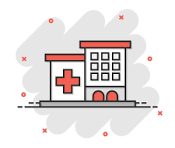 28
Sous Partie A
Sous-partie A1: les charges d'investissement
Sous-partie A2: les charges de crédits à court terme
Sous-partie A3: charges d'investissement des services médico-techniques.
=> la sous partie A2 est financées via le BMF
=> depuis 2016, les charges d’investissements sont de la compétence des entités fédérées
Le fédéral calcule encore “pour compte des entités” les budgets relatifs aux amortissements des investissements relevant d’avant la réforme.
Le BMF  … assez simple … sous partie B1
30
Sous partie B1- Principes
Il s’agit d’un financement forfaitaire au sein d’une enveloppe fermée

Le financement vise à une intervention dans les coûts des services communs : frais généraux, entretien, chauffage, administration, buanderie-lingerie, alimentation, internat
31
Sous partie B1- Calcul
Constitution des groupes d’hôpitaux
=> caractère universitaire ou non
=> taille de l’hôpital
 5 groupes d’hôpitaux
32
Sous partie B1
2. FIXATION FORFAIT B1
 
Fixation budget disponible
Répartition du budget entre chaque service commun
Répartition entre les hôpitaux de chaque groupe sur base de clés de répartition
Correction en fonction de l’activité justifiée
Ajout d’un montant relatif à l’hospitalisation de jour chirurgicale
33
Sous partie B1- Calcul
3. Notion d’unité d’œuvres
 
Clés de répartition:
=> frais généraux, entretien, chauffage  
                                            sur base des « Mètres carrés pondérés »
=> frais administratifs                                
                                             sur base formule (Admissions, journées, etp inf et soignants)
=> frais de buanderie-lingerie et alimentation 
                                             sur base des « Journées d’hospitalisation »
Le BMF  … assez simple … sous partie B2
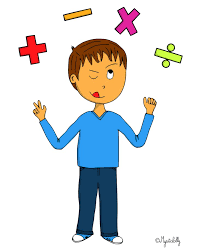 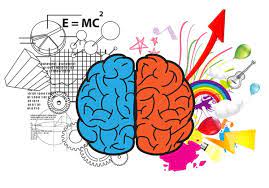 35
Sous partie B2 - Principes
Il s’agit d’un financement au sein d’une enveloppe fermée destinée à couvrir les frais relatifs aux services cliniques, et donc  du personnel soignant et infirmier (« justifiés  ») et l’utilisation de produits médicaux.
une « activité justifiée » est déterminée, hôpital par hôpital, sur base des données du résumé hospitalier minimum. 
Ces données permettent de définir un case-mixe par hôpital : nombre d’admission pondéré selon la durée moyenne de séjour à l’échelle nationale par groupe de pathologies (identifiée par le système de classification en  APR-DRG). 
Chaque hôpital voit ainsi son activité définie en fonction du nombre et du type d’admissions d’une année de référence. 
Les « admissions dans un APR-DRG / niveau de sévérité / catégorie d’âge» sont donc à la base du financement hospitalier
36
Sous partie B2 – notion d’activité justifiée
Si la durée moyenne du séjour à l’hôpital pour un groupe de patients donné est inférieure à la moyenne nationale, l’hôpital sera avantagé (car il sera financé pour plus de journées d’hospitalisation qu’il n’en a réalisées). Inversement, si la durée moyenne du séjour pour un groupe de patients est supérieure à la moyenne nationale, l’hôpital sera désavantagé.

Le nombre total de journées d’hospitalisation justifiées de l’hôpital est divisé par un taux d’occupation normatif, multiplié par 365 pour obtenir le nombre de lits justifiés de l’hôpital.
37
Sous partie B2 – principes du calcul
La répartition de l’enveloppe du budget de la sous-partie B2 est
déterminée sur base d’un système de points de base et de points supplémentaires par rapport aux activités de l’hospitalisation  classique.
Le budget disponible est divisé par la somme du nombre de points de tous les hôpitaux « aigus » du royaume afin d’obtenir la valeur du point.
Le montant correspondant à 2,5 points doit permettre de couvrir le coût d'un ETP personnel infirmier et soignant
38
Sous partie B2 – notion de points
le budget B2 de l’hôpital dépend du nombre de points par l’hôpital. 
Ces points sont le reflet du nombre de lits et de l’intensité de l’activité moyenne de chaque lit, en particulier l’activité au bloc opératoire et aux urgences.
Chaque hôpital se voit attribuer un nombre de points représentatif des fonctions qu’il remplit (types de services) et de son activité. 
Le point correspond aux normes de personnel fixées par lit et par service hospitalier (exemples : par lit D d’un hôpital général : 1 point; par lit de soins intensifs : 5 points)
La valeur du point est obtenue par division du budget global par le nombre total de points.
Le budget B2 de l’hôpital correspond à son nombre de points multiplié par la valeur de ce dernier.
39
Sous pattie B2 – principe de calcul  financement de base
Chefs de services et les cadres intermédiaires
Points attribués sont fonction du nombre et de l’indice des lits justifiés de l’hôpital
40
Sous partie B2 – principe de calcul  financement complémentaire
En résumé, pour les lits C,D et E:
Sur base de la valeur des prestations chirurgicales et médicales (Nomenclature)
Sur base du nombre de points  NRG
Classement en déciles
41
Sous partie B2 – points supplémentaires
Des points additionnels sont octroyés pour les lits de chirurgie en relation avec la valeur des prestations réalisées au cours d’un exercice donné.
Pour les lits de médecine interne, la majoration est calculée en tenant compte du poids relatif des patients âgés de plus de 75 ans et de la valeur des prestations par lit occupé.
En pédiatrie, intervient le poids relatif des enfants hospitalisés de moins de deux ans par rapport au nombre d’enfants hospitalisés de moins de 14 ans et à la valeur des prestations par lit.
Les points attribués dans ces différents cas sont fonction de la position qu’occupe l’institution concernée dans la distribution en déciles des valeurs observées pour l’ensemble des établissements.
En procédant de la sorte, le système alloue un financement complémentaire de base aux institutions qui peuvent faire valoir la prise en charge d’une activité lourde.
42
Sous partie B2    – points supplémentaires pour soins intensifs,Quartier opératoire, urgence, stérilisation
La prise en charge des coûts de ces services se fait également sur la base d’un système de points. Les points à répartir entre tous les hôpitaux sont déterminés par le poids relatif des coûts de ces services dans le total des coûts. Ils sont répartis selon les règles spécifiques pour chaque type de service concerné.
43
Exemple - calcul points supplémentaires pour            Quartier opératoire
Personnel Quartier opératoire
Fonction du nombre de salles d’opération retenues pour l’hôpital
Fonction du nombre de salles disponible en permanence (1 ou 2 selon conditions) X20
Minimum de 15 points
44
Sous partie B2 – principe de calcul des points supplémentaires pour les produits médicaux
Produits médicaux
Fonction du nombre de points obtenus pour le personnel quartier opératoire
Fonction du nombre de points obtenus pour le personnel urgences
Octroi de points par lits justifiés et différents selon l’indice de lits
45
Sous partie B2 – tendances des lits justifiés
Le nombre total de lits justifiés a diminué de 6,7 % au cours de ces cinq dernières années. 
La diminution la plus marquée est observée en maternité (-13,3 %).
Le BMF  … assez simple … sous partie B3
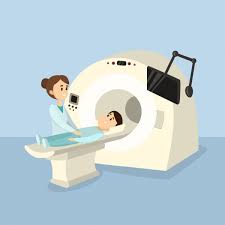 47
Sous partie B3
les frais de fonctionnement des services médico-techniques

RMN
Pet-scan
Le BMF  … assez simple … sous partie B4
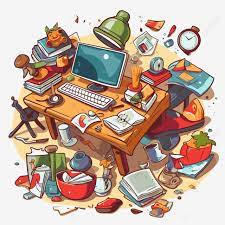 49
Sous partie B4 - Principes
Financements spécifiques
=> obligations légales: réviseur, médecin-chef
=> enregistrements
=> innovation: projets pilotes, DPI, …
=> qualité
=> intervention dans les couts des pensions du personnel statutaire
…
50
Sous partie B4 – quelques éléments
Qualité 
Le programme Pay for Performance (P4P) a été lancé en 2018 pour les hôpitaux généraux
Les hôpitaux perçoivent un incitant financier calculé à partir des résultats obtenus par rapport aux indicateurs et à l’activité justifiée (= nombre de lits justifiés).

Il s’agit d’indicateurs de structure, de processus et de résultats à l’échelle de l’hôpital et liés à des pathologies, notamment 

- l’obtention d’un certificat d’accréditation ISQua et l’application d’un système de gestion de la sécurité des patients. 
- des indicateurs oncologiques, comme la transmission correcte et exhaustive de données relatives à l’état clinique et pathologique de tumeurs
- des indicateurs de mortalité. 

Ces dernières années, les expériences des patients ont fait l’objet d’une attention plus marquée.
51
Sous partie B4 – quelques éléments
DPI et cybersécurité

Pour favoriser le déploiement des DPI, un programme de stimulation financière a été élaboré. Plusieurs « Belgian Meaningful Use Criteria » (BMUC) y ont été définis en concertation avec les hôpitaux. En juillet 2023, plus de 80 millions € ont été répartis entre les hôpitaux généraux. 
Le budget a été octroyé en fonction du niveau d’utilisation des différentes fonctionnalités dans le DPI ou sur base du nombre de lits.
Le BMF  … assez simple … sous partie B5
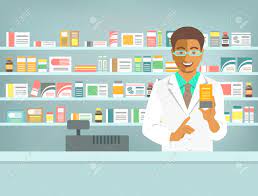 53
Sous partie B5
coûts pour le fonctionnement de l'officine hospitalière 

Calcul jusqu’en 2015 sous forme d’une base et d’un système de points

=> indexation
=>  antibiothérapie
=> formations des candidats pharmaciens
Le BMF  … assez simple … sous partie B6
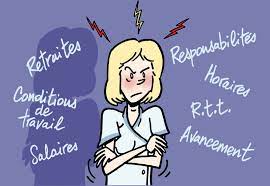 55
Sous partie B6
- Il s’agit d’un financement historique

- il vise à intervenir dans les coûts découlant des avantages complémentaires prévus dans les accords sociaux des 4 juillet 1991, 22 novembre 1991, 1er mars 2000 et 28 novembre 2000, octroyés au personnel hospitalier dont le financement est, en tout ou partie, à charge des honoraires 

- il est indexé mais n’a plus jamais été revu
Le BMF  … assez simple … sous partie B7
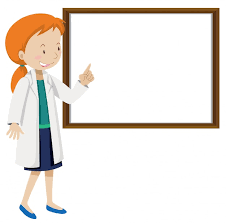 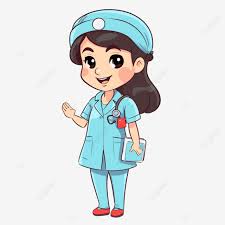 57
Sous partie B7
coûts spécifiques liés aux tâches spécifiques assumées dans le domaine des soins aux patients, de l’enseignement clinique, de la recherche scientifique appliquée, du développement de nouvelles technologies et de l’évaluation des activités médicales.

Cette sous-partie B7 est scindée en :
une sous-partie B7A qui concerne les hôpitaux universitaires à raison d’un seul hôpital pour chaque université qui dispose d’une faculté de médecine offrant un cursus complet
2. une sous-partie B7B qui concerne les hôpitaux bénéficiant du financement prévu en matière de développement, d’évaluation et d’application des nouvelles technologies médicales et/ou de formation des candidats spécialistes, hormis les hôpitaux bénéficiant du B7A ;
Le BMF  … assez simple … sous partie B8
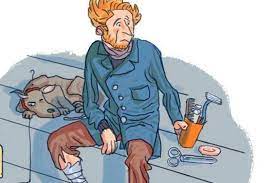 59
Sous partie B8
les coûts spécifiques générés par l’hôpital ayant un profil de patients très faible sur le plan socio-économique.

=> MAF (maximum à facturer)
=> notion de sans domicile fixe
=> indice de correction sociale
Le BMF  … assez simple … sous partie B9
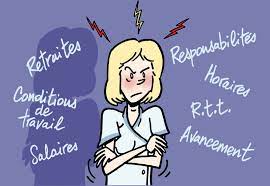 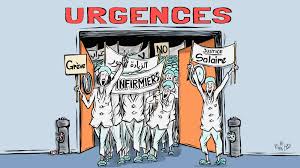 61
Sous Partie B9
Les accords sociaux
les coûts découlant des avantages particuliers prévus dans l'Accord relatif aux secteurs fédéraux de la santé du 26 avril 2005 conclu entre le gouvernement fédéral et les organisations représentatives du secteur privé non marchand et dans le protocole n° 148/2 du Comité commun à l’ensemble des services publics des 29 juin 2005, 5 juillet 2005 et 18 juillet 2005. 

Le Fond Blouse Blanche
Le Fonds Blouses blanches est couvert par la sous-partie B9 du BMF. Il vise à améliorer l’emploi et la formation du personnel infirmier ainsi que du personnel de soutien. Il est ainsi possible d’accroître le temps effectif consacré aux soins prodigués au chevet des patients. En janvier 2023, 336 millions € ont été alloués aux hôpitaux généraux.
Le BMF  … assez simple … sous partie  C2
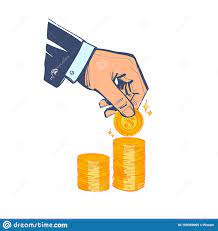 63
Sous partie C2
Notions de « rattrapages »
=> sur base de l’article 92 de l’AR du 25 avril 2002
=> les corrections
=> les mesures avec effets au 1er janvier
…
Les patients
65
Au centre des soins …. Les patients
Ticket-modérateurs
=> les différents statuts : bénéficiaires, BIM (intervention majorée)

Médicaments non remboursables

Suppléments de chambre
=> et autres recettes : parking, cafétaria, …

Suppléments d’honoraires
=> en chambre individuelle 
=> aucun supplément ne pourra vous être réclamé si votre séjour dans une chambre particulière résulte d’une nécessité médicale ou de l’indisponibilité d’un autre type de chambre
Les perspectives ?
67
Les limites et les évolutions attendues du système
Critiques du système
- le système est complexe, conséquence d’une recherche toujours plus grande d’équité
- le système n’est pas transparent (honoraires versus BMF). 
- l’enveloppe globale BMF est fermée et ne couvre pas les coûts réels
- les enregistrements médicaux et infirmiers sur lesquels se fonde le financement doivent être mieux contrôlés
- on ne tient pas assez en  compte de la qualité, ni des processus, ni des résultats atteints 
- il reste des incohérences au niveau notamment de l’ hospitalisation traditionnelle et hospitalisation de jour
- ….
68
Les limites et les évolutions attendues du système
Paradoxes du système BMF

- baisse des lits justifiés en maternité pourrait s’expliquer par la politique menée sous le gouvernement précédent visant l’ « Accouchement avec séjour hospitalier écourté »
- nomenclature et activité infirmière (NRG)
- enveloppe fermée : plus il y a d’activité, moins il y a de budget par prestations
- …
69
réforme structurelle en cours
En ce qui concerne les impacts des réformes en cours et notamment sur les évolutions pour l’hospitalisation de jour, la nomenclature, le BMF et la rémunération des médecins, je vous invite à venir suivre la session du 23 mai prochain, où je présenterai avec monsieur Mickaël Daubie de manière synthétiques les réformes en cours et le bilan de ce qui a déjà été réalisé.
70
Questions ou remarques ?                            com.finhosp@health.fgov.be
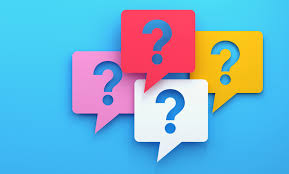 Les sages apprennent plus d'une question stupide qu'un idiot n'apprend d'une réponse sage.
71
En savoir plus ?
Les  pages web du SPF Santé Publique et de l’INAMI :

https://www.health.belgium.be/fr/vue-densemble-donnees-generales-hopitaux
https://www.health.belgium.be/fr/donnees-phares-dans-les-soins-de-sante
https://www.belgiqueenbonnesante.be/fr/donnees-phares-dans-les-soins-de-sante/les-professionnels-de-soins-de-sante/financement
https://www.inami.fgov.be/fr/professionnels/etablissements-et-services-de-soins/hopitaux/reorganiser-le-paysage-hospitalier-et-le-financement-des-hopitaux
72
Remerciements
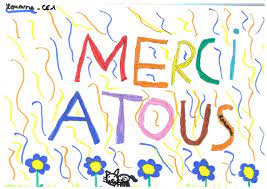 … et un remerciement particulier à Google image